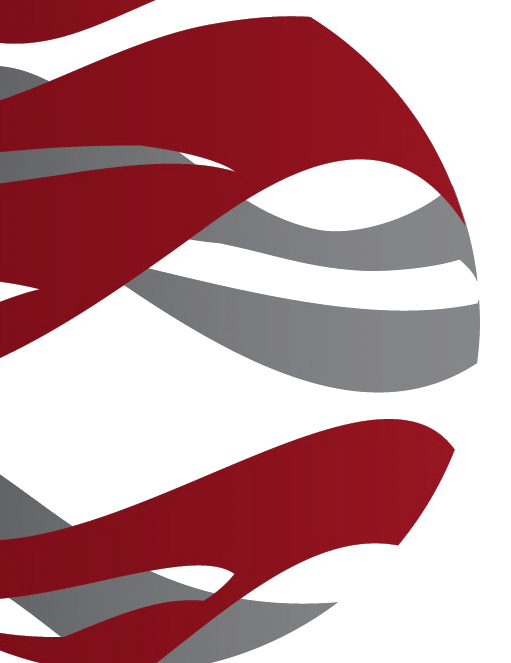 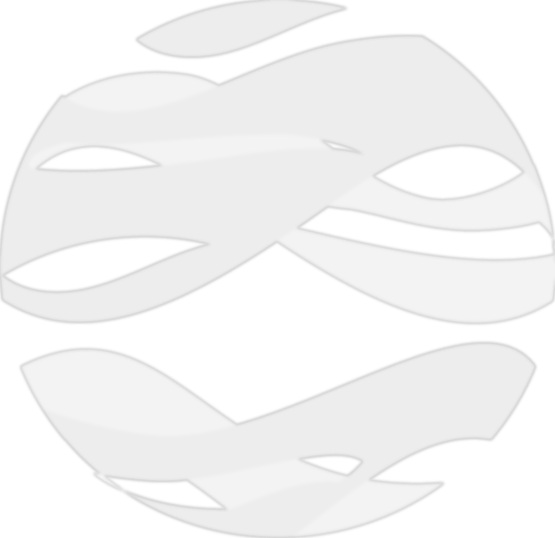 BREXIT Confidence – Monthly Tracker 
June 2019
Methodology
On the first weekend of each month ORB International polls a nationally representative sample of n=2,000 adults aged 18+ throughout England, Scotland, Wales and Northern Ireland.  The core tracking questions are :-Q	Do you approve or disapprove of the way in which the Government is handling the Brexit negotiations?Q	How strongly do you agree or disagree with the following statements?	- I think the Prime Minister will get the right deal for Britain in the Brexit negotiation	- Britain will be economically better off post Brexit	- Post Brexit, I think I personally will be financially better off (NEW for December 2018)	- Having greater control over immigration is more important that having access to free trade with the EU / 	  Having access to free trade is more important than having greater control over immigration*
	* 50% of the sample were shown the first statement : 50% of the sample were shown the second statement

The statistical margin of error at the 95% confidence level is +2.2%
Approval of Govt. Handling of BREXIT Negotiations
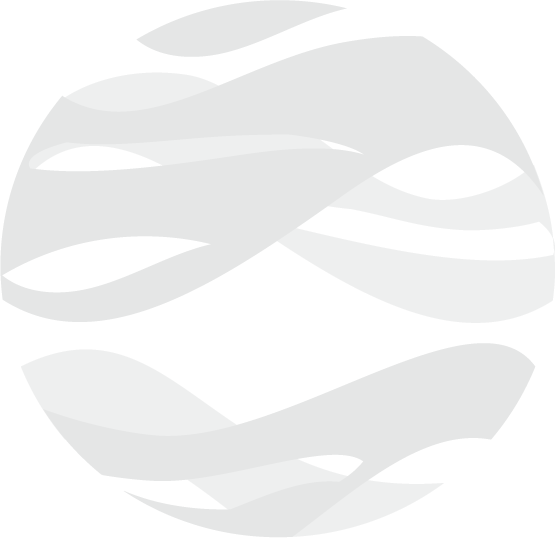 General Election
%
DISAGREE
% 
AGREE
2017
2016
2019
2018
Q  Do you approve or disapprove of the way in which the Government is handling the Brexit negotiations? (n=2,000 per month online)
Confident PM will get/has got the right deal
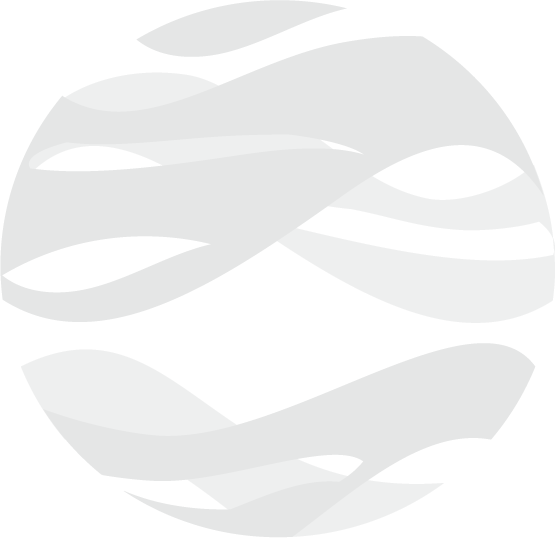 General Election
% 
AGREE
%
DISAGREE
% 
DON’T 
KNOW
2019
2017
2018
How strongly do you agree or disagree with the following statement?  I think the Prime Minister will get (from December 2018 has got) the right deal for Britain in the Brexit negotiations (n=2,000 per month online)
Britain will be economically better off post Brexit
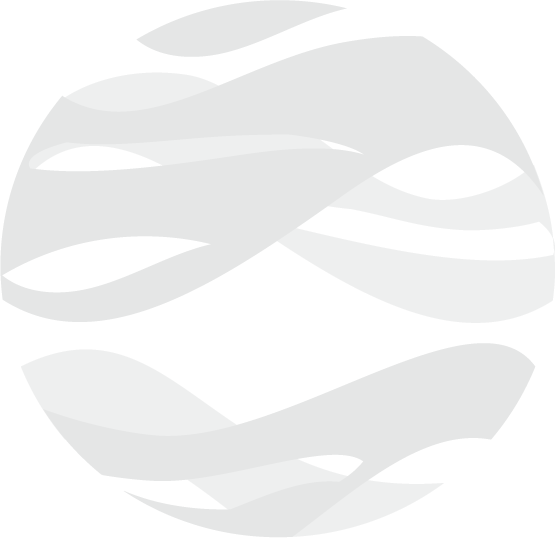 General Election
% 
AGREE
%
DISAGREE
% 
DON’T 
KNOW
2016
2018
2019
2017
How strongly do you agree or disagree with the following statement?  Britain will be economically better off post Brexit (n=2,000 per month online)
Post Brexit, I think I personally will be financially better off
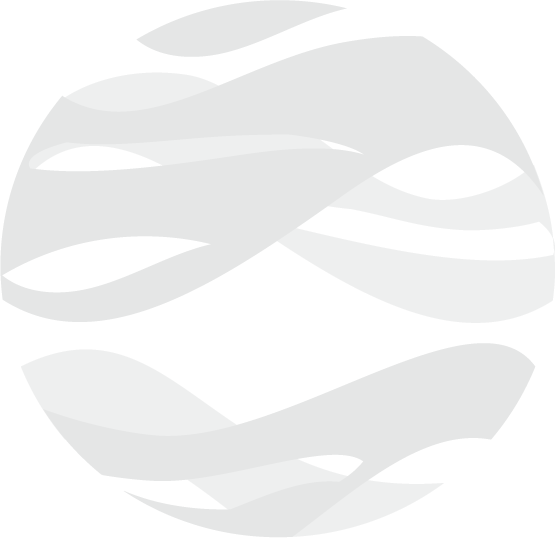 NET:
DISAGREE
NET:
AGREE
46%
21%
How strongly do you agree or disagree with the following statement?  Britain will have more control over immigration post Brexit (n=2,000 online)
Controlling Immigration more important than Access to Free Trade?
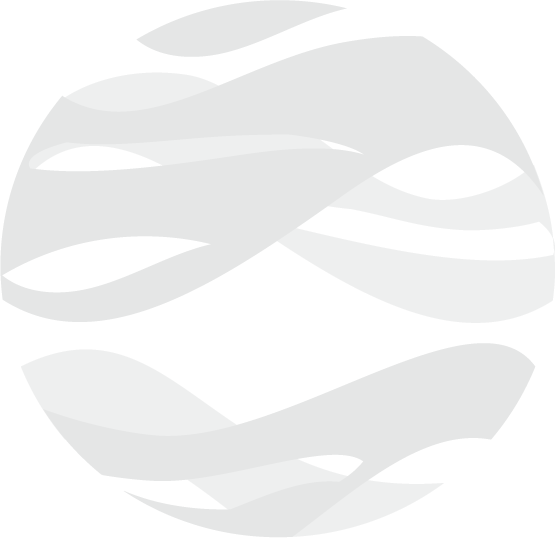 General Election
% 
AGREE
%
DISAGREE
% 
DON’T 
KNOW
2016
2018
2019
2017
How strongly do you agree or disagree with the following statement?  Having greater control over immigration is more important than having access to free trade with the EU/Having access to free trade with the EU is more important than having greater control over immigration. (ROTATED STATEMENT n=2,000 per month online)